Центральное управление Федеральной службы по экологическому, 
технологическому и атомному надзору
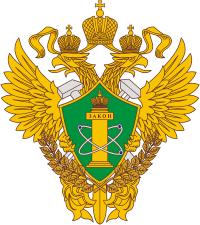 Итоги работы за 12 месяцев 2022 года(Владимирская и ивановская области)


Доклад главного государственного инспектора межрегионального отдела государственного строительного надзора и надзора за саморегулируемыми организациями Центрального управления Ростехнадзора
Кондратьева Сергея Анатольевича
25 мая 2023 г.
Центральное управление Федеральной службы по экологическому, технологическому и атомному надзору
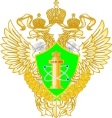 Межрегиональный отдел государственного строительного надзора и надзора за саморегулируемыми организациями осуществляет свою деятельность на территории Владимирской и Ивановской областей
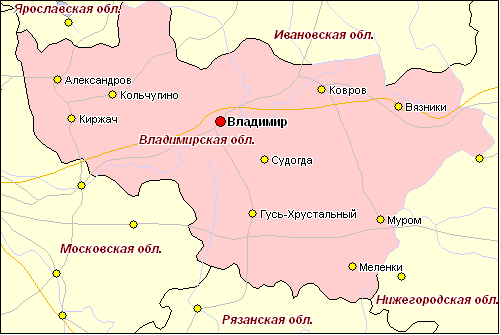 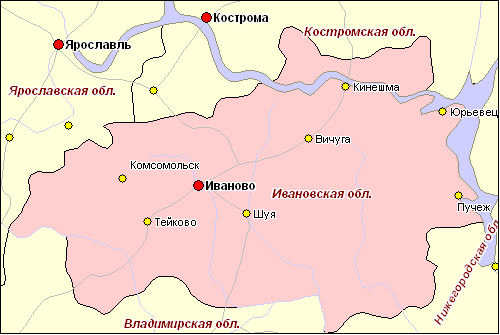 2
Центральное Управление Федеральной службы по экологическому, технологическому и атомному надзору
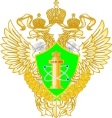 Начальник отдела
Межрегиональный отдел государственного строительного надзора и надзора за саморегулируемыми организациями

штатная численность – 21 фактическая – 20

отдел укомплектован 
на 95 %
3
Центральное Управление Федеральной службы по экологическому, технологическому и атомному надзору
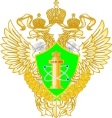 В области государственного строительного надзора
Число объектов капитального строительства в части строительного надзора :
 на начало 2022 года – 29
 на конец 2022 года – 49;

Число объектов в части СРО:
 на начало периода – 5
 на конец периода  – 5, в том числе: 
Строительство – 2;
Архитектурное проектирование – 2;
Инженерные изыскания – 1.

Выдано заключений о соответствии за 12 месяцев 2022 года – 22
4
Центральное Управление Федеральной службы по экологическому, технологическому и атомному надзору
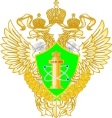 5
Центральное Управление Федеральной службы по экологическому, технологическому и атомному надзору
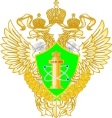 6
Центральное Управление Федеральной службы по экологическому, технологическому и атомному надзору
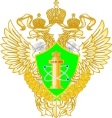 7
Центральное Управление Федеральной службы по экологическому, технологическому и атомному надзору
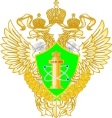 8
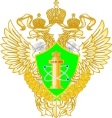 Центральное Управление Федеральной службы по экологическому, технологическому и атомному надзору
9
Центральное управление Федеральной службы по экологическому, 
технологическому и атомному надзору
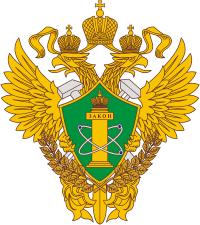 Благодарю за внимание!